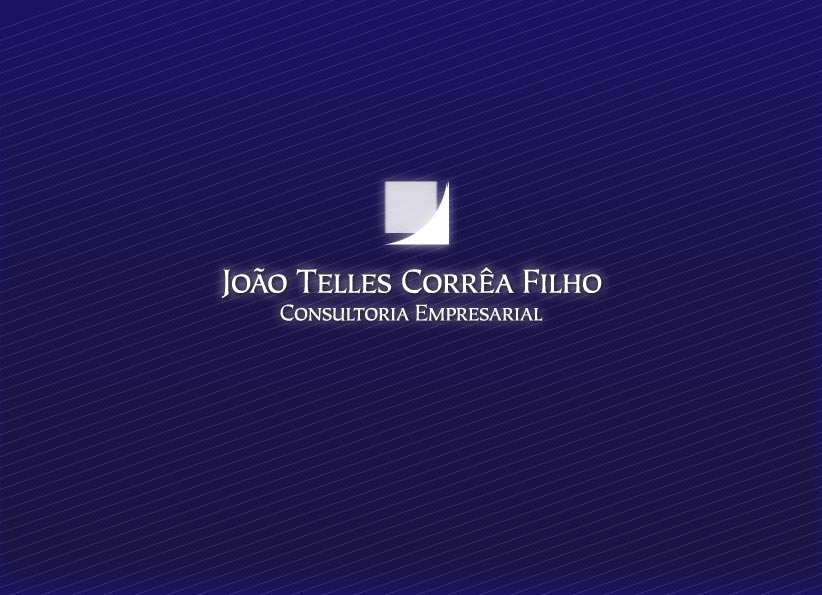 As organizações, mesmo que de modo empírico, estão continuamente em busca de caminhos para sua sobrevivência e manutenção de seu market share.
As últimas décadas se caracterizaram pela da busca permanente de métodos e ferramentas que resultassem na diminuição dos custos de produção e no aumento da produtividade e da qualidade.
Os fatores econômicos e as exigências dos mercados são os condicionantes externos que devem ser traduzidos em características dos bens e serviços oferecidos e, consequentemente, em características dos processos produtivos.
Eis aí o desafio: quais são as melhores metodologias e ferramentas para a gestão da qualidade e da produtividade no ambiente de serviços?
Nesta apresentação, é minha intenção apresentar uma visão abrangente das metodologias mais consolidadas de modo que os sócios iniciem uma reflexão que os conduza à maximização dos resultados de seus escritórios.
João Telles Corrêa Filho
Ciclo da qualidade e produtividade
CLIENTE TEM 
NECESSIDADES E CONTRATA SERVIÇOS
Ciclo da qualidade e produtividade
CLIENTE TEM 
NECESSIDADES E CONTRATA SERVIÇOS
EXPECTATIVAS
Ciclo da qualidade e produtividade
ESCRITÓRIO TEM MISSÃO E OBJETIVOS ESTRATÉGICOS
GESTÃO DE
PESSOAS
GESTÃO DE CONHECIMENTO
CLIENTE TEM 
NECESSIDADES E CONTRATA SERVIÇOS
GESTÃO DE
PROCESSOS PRODUTIVOS
GESTÃO DE
RECURSOS FINANCEIROS
EXPECTATIVAS
Ciclo da qualidade e produtividade
ESCRITÓRIO TEM MISSÃO E OBJETIVOS ESTRATÉGICOS
GESTÃO DE
PESSOAS
GESTÃO DE CONHECIMENTO
CLIENTE TEM 
NECESSIDADES E CONTRATA SERVIÇOS
CLIENTE RECEBE OS SERVIÇOS CONTRATADOS
GESTÃO DE
PROCESSOS PRODUTIVOS
GESTÃO DE
RECURSOS FINANCEIROS
EXPECTATIVAS
Ciclo da qualidade e produtividade
ESCRITÓRIO TEM MISSÃO E OBJETIVOS ESTRATÉGICOS
GESTÃO DE
PESSOAS
GESTÃO DE CONHECIMENTO
CLIENTE TEM 
NECESSIDADES E CONTRATA SERVIÇOS
CLIENTE RECEBE OS SERVIÇOS CONTRATADOS
GESTÃO DE
PROCESSOS PRODUTIVOS
GESTÃO DE
RECURSOS FINANCEIROS
EXPECTATIVAS
SATISFAÇÃO
Ciclo da qualidade e produtividade
ESCRITÓRIO TEM MISSÃO E OBJETIVOS ESTRATÉGICOS
GESTÃO DE
PESSOAS
GESTÃO DE CONHECIMENTO
CLIENTE TEM 
NECESSIDADES E CONTRATA SERVIÇOS
CLIENTE RECEBE OS SERVIÇOS CONTRATADOS
GESTÃO DE
PROCESSOS PRODUTIVOS
GESTÃO DE
RECURSOS FINANCEIROS
EXPECTATIVAS
SATISFAÇÃO
Qualidade é o nível de coincidência entre a SATISFAÇÃO e as EXPECTATIVAS
Ciclo da qualidade e produtividade
ESCRITÓRIO TEM MISSÃO E OBJETIVOS ESTRATÉGICOS
GESTÃO DE
PESSOAS
GESTÃO DE CONHECIMENTO
CLIENTE TEM 
NECESSIDADES E CONTRATA SERVIÇOS
CLIENTE RECEBE OS SERVIÇOS CONTRATADOS
GESTÃO DE
PROCESSOS PRODUTIVOS
GESTÃO DE
RECURSOS FINANCEIROS
EXPECTATIVAS
SATISTAÇÃO
Produtividade é a eficiência obtida pelo USO dos recursos disponíveis
Ciclo da qualidade e produtividade
O ciclo exposto demonstra claramente que:
A qualidade é 100% dependente das expectativas que criamos ao fechar um contrato com o cliente – cuidado com o otimismo exagerado.
A qualidade também é 100% dependente daquilo que o cliente recebe – cuidado com erros e atrasos.
A produtividade é 100% vinculada ao gerenciamento dos recursos colocados à disposição do escritório.
A produtividade tem impactos diretos na qualidade percebida pelos clientes e na rentabilidade obtida pelo escritório.
Ciclo da qualidade e produtividade
Ou seja:
Qualidade e produtividade devem ser sempre observadas em conjunto – não faz muito sentido os sócios buscarem melhores resultados financeiros sem que se preocupem em aperfeiçoar processos e “encantar " os clientes.
Qualidade e produtividade são 100% dependentes da gestão do escritório.
Qualidade e produtividade decorrem da missão e dos objetivos aprovados pelos sócios em um processo organizado de planejamento estratégico.
Ferramentas para qualidade e produtividade
Planejamento estratégico
Em primeiro lugar é necessário sabermos com precisão onde e como se encontra o escritório.
Ferramentas para qualidade e produtividade
Planejamento estratégico
Em primeiro lugar é necessário sabermos com precisão onde e como se encontra o escritório.
Isso é feito por meio de uma metodologia denominada “Análise S.W.O.T.”:
S – Strengths (ou pontos fortes da organização – ambiente interno)
W – Weaknesses (ou pontos fracos da organização)
O – Opportunities (ou oportunidades – proporcionadas pelo mercado)
T – Threats (ou ameaças – impostas pelo ambiente externo)
Ferramentas para qualidade e produtividade
Planejamento estratégico
SITUAÇÃO ATUAL
Análise S.W.A.T.
Pontos fortes
Pontos fracos
Oportunidades
Ameaças
Ferramentas para qualidade e produtividade
Planejamento estratégico
Ao mesmo tempo, é necessário olhar para o futuro e definir o que queremos para o escritório, ou seja, estabelecer:
A missão do escritório – aquilo para o que fomos talhados e que corresponde à nossa vocação natural.
A visão para os próximos anos, vale dizer, onde queremos estar em termos de dimensões, visibilidade, prestígio e imagem.
Os macro objetivos para o futuro, quantificando e qualificando a visão.
Os valores que irão nortear a atuação de todos que trabalham na organização, constituindo um código de ética.
Ferramentas para qualidade e produtividade
Planejamento estratégico
SITUAÇÃO DESEJADA
Missão
Visão
Valores
Objetivos estratégicos
Metas
SITUAÇÃO ATUAL
Análise S.W.A.T.
Pontos fortes
Pontos fracos
Oportunidades
Ameaças
Ferramentas para qualidade e produtividade
Planejamento estratégico
Conhecida a situação presente e dada a situação desejada, é necessário estabelecer as ações necessárias para passar do primeiro para o segundo ponto. Este conjunto de ações é conhecido como “estratégia”, que deve ser desmembrada em alguns grupos específicos para viabilizar sua implantação:
Ferramentas para qualidade e produtividade
Planejamento estratégico
Conhecida a situação presente e dada a situação desejada, é necessário estabelecer as ações necessárias para passar do primeiro para o segundo ponto. Este conjunto de ações é conhecido como “estratégia”, que deve ser desmembrada em alguns grupos específicos para viabilizar sua implantação:
Estratégias de mercado (crescimento ou não, diversificação ou especialização, etc);
Estratégias de RH (agressivas ou moderadas);
Estratégias financeiras (conservadoras ou arrojadas); etc.
Ferramentas para qualidade e produtividade
Planejamento estratégico
SITUAÇÃO DESEJADA
Missão
Visão
Valores
Objetivos estratégicos
Metas
SITUAÇÃO ATUAL
Análise S.W.A.T.
Pontos fortes
Pontos fracos
Oportunidades
Ameaças
Ferramentas para qualidade e produtividade
Abordagem para a qualidade
Definida a estratégia de mercado é possível estabelecer os princípios de qualidade que irão nortear o dia a dia do escritório. Isso é feito tomando o cliente como foco principal do escritório e considerando que é ele que quem julga se o serviço prestado é satisfatório. Portanto:
Ferramentas para qualidade e produtividade
Abordagem para a qualidade
Definida a estratégia de mercado é possível estabelecer os princípios de qualidade que irão nortear o dia a dia do escritório. Isso é feito tomando o cliente como foco principal do escritório e considerando que é ele que quem julga se o serviço prestado é satisfatório. Portanto:
Apresentações e propostas devem ser precisas pois será a partir do que elas prometem que os resultados serão avaliados.
Relatórios técnicos e financeiros precisam ser claros, exatos e completos.
E, claro, o resultado do trabalho técnico (peças e recomendações jurídicas) deve estar de acordo com o quê foi estipulado nas propostas.
Ferramentas para qualidade e produtividade
Administração da produtividade
Dada a estratégia financeira, é necessário definir os parâmetros de produtividade que irão balizar a administração do escritório. Isso é feito tomando o lucro desejado como ponto focal para o dimensionamento dos recursos que serão contratados:
Ferramentas para qualidade e produtividade
Administração da produtividade
Dada a estratégia financeira, é necessário definir os parâmetros de produtividade que irão balizar a administração do escritório. Isso é feito tomando o lucro desejado como ponto focal para o dimensionamento dos recursos que serão contratados:
Quantificação e qualificação das pessoas para fazer frente ao volume de trabalho necessário com a qualidade já definida.
Administração das necessidades e investimentos em capacitação das pessoas.
Administração da remuneração conforme estratégias de RH.
Implantação de um sistema de aferição e controle da produtividade.
Ferramentas para qualidade e produtividade
Modelo geral de excelência de gestão
Ferramentas para qualidade e produtividade
Modelo geral de excelência de gestão
RESULTADOS
Ferramentas para qualidade e produtividade
Sistemas da qualidade mais adequados a serviços
Sistema 5S – prático e econômico, este sistema traz resultados há mais de 30 anos. É implantado em cinco etapas:
Ferramentas para qualidade e produtividade
Sistemas da qualidade mais adequados a serviços
Sistema 5S – prático e econômico, este sistema traz resultados há mais de 30 anos. É implantado em cinco etapas:
Senso de utilização: deve-se descartar o que não tem utilidade e o que interessa, deve ser ordenado.
Ferramentas para qualidade e produtividade
Sistemas da qualidade mais adequados a serviços
Sistema 5S – prático e econômico, este sistema traz resultados há mais de 30 anos. É implantado em cinco etapas:
Senso de utilização: deve-se descartar o que não tem utilidade e o que interessa, deve ser ordenado.
Senso de ordenação: cada coisa deve ter seu lugar certo, para que seja facilmente encontrado.
Ferramentas para qualidade e produtividade
Sistemas da qualidade mais adequados a serviços
Sistema 5S – prático e econômico, este sistema traz resultados há mais de 30 anos. É implantado em cinco etapas:
Senso de utilização: deve-se descartar o que não tem utilidade e o que interessa, deve ser ordenado.
Senso de ordenação: cada coisa deve ter seu lugar certo, para que seja facilmente encontrado.
Senso de limpeza: quando um ambiente está organizado e limpo, as pessoas tendem a mantê-lo ainda mais limpo e organizado.
Ferramentas para qualidade e produtividade
Sistemas da qualidade mais adequados a serviços
Sistema 5S – prático e econômico, este sistema traz resultados há mais de 30 anos. É implantado em cinco etapas:
Senso de utilização: deve-se descartar o que não tem utilidade e o que interessa, deve ser ordenado.
Senso de ordenação: cada coisa deve ter seu lugar certo, para que seja facilmente encontrado.
Senso de limpeza: quando um ambiente está organizado e limpo, as pessoas tendem a mantê-lo ainda mais limpo e organizado.
Senso de saúde: a saúde aqui é tratada nos sentidos físico, mental, social e espiritual.
Ferramentas para qualidade e produtividade
Sistemas da qualidade mais adequados a serviços
Sistema 5S – prático e econômico, este sistema traz resultados há mais de 30 anos. É implantado em cinco etapas:
Senso de utilização: deve-se descartar o que não tem utilidade e o que interessa, deve ser ordenado.
Senso de ordenação: cada coisa deve ter seu lugar certo, para que seja facilmente encontrado.
Senso de limpeza: quando um ambiente está organizado e limpo, as pessoas tendem a mantê-lo ainda mais limpo e organizado.
Senso de saúde: a saúde aqui é tratada nos sentidos físico, mental, social e espiritual.
Senso de autodisciplina: o comprometimento e a iniciativa devem estar sempre à frente de tudo para que as pessoas sejam produtivas.
Ferramentas para qualidade e produtividade
Sistemas da qualidade mais adequados a serviços
TQM – sistema permanente e de longo prazo, voltado para alcançar a satisfação do cliente através da melhoria contínua da qualidade dos serviços e produtos da empresa. Os elementos básicos são:
Ferramentas para qualidade e produtividade
Sistemas da qualidade mais adequados a serviços
TQM – sistema permanente e de longo prazo, voltado para alcançar a satisfação do cliente através da melhoria contínua da qualidade dos serviços e produtos da empresa. Os elementos básicos são:
Visão organizacional: o sistema deve permear toda a organização.
Ferramentas para qualidade e produtividade
Sistemas da qualidade mais adequados a serviços
TQM – sistema permanente e de longo prazo, voltado para alcançar a satisfação do cliente através da melhoria contínua da qualidade dos serviços e produtos da empresa. Os elementos básicos são:
Visão organizacional: o sistema deve permear toda a organização.
Eliminação de barreiras: hierarquia e paradigmas organizacionais e culturais não podem representar barreiras ao gerenciamento da qualidade.
Ferramentas para qualidade e produtividade
Sistemas da qualidade mais adequados a serviços
TQM – sistema permanente e de longo prazo, voltado para alcançar a satisfação do cliente através da melhoria contínua da qualidade dos serviços e produtos da empresa. Os elementos básicos são:
Visão organizacional: o sistema deve permear toda a organização.
Eliminação de barreiras: hierarquia e paradigmas organizacionais e culturais não podem representar barreiras ao gerenciamento da qualidade.
Comunicação: deve ser rápida e precisa.
Ferramentas para qualidade e produtividade
Sistemas da qualidade mais adequados a serviços
TQM – sistema permanente e de longo prazo, voltado para alcançar a satisfação do cliente através da melhoria contínua da qualidade dos serviços e produtos da empresa. Os elementos básicos são:
Visão organizacional: o sistema deve permear toda a organização.
Eliminação de barreiras: hierarquia e paradigmas organizacionais e culturais não podem representar barreiras ao gerenciamento da qualidade.
Comunicação: deve ser rápida e precisa.
Avaliação contínua: a qualidade é mensurada e avaliada permanentemente por meio de indicadores adequados.
Ferramentas para qualidade e produtividade
Conceito de produtividade e fatores de importância
Ferramentas para qualidade e produtividade
Conceito de produtividade e fatores de importância
CARGA DE TRABALHO
PRODUTIVIDADE =
RECURSOS APLICADOS
Ferramentas para qualidade e produtividade
Conceito de produtividade e fatores de importância
FATORES MAIS RELEVANTES
Retrabalho causado por erros de execução;
Informações imprecisas;
Sistemas não integrados;
Arquivos em desordem;
Processos confusos e não documentados;
Comunicação deficiente;
Falta de treinamento no trabalho.
Ferramentas para qualidade e produtividade
Sistema de incremento da produtividade
Ferramentas para qualidade e produtividade
Sistema de incremento da produtividade
As sete etapas:
Determinar a carga de trabalho:
Detalhar processos;
Detalhar atividades;
Medir tempos;
Medir volumes.
Ferramentas para qualidade e produtividade
Sistema de incremento da produtividade
As sete etapas:
Determinar os recursos usados para executar o trabalho:
Tempo contratado (pago);
Tempo produtivo;
Tempo perdido.
Ferramentas para qualidade e produtividade
Sistema de incremento da produtividade
As sete etapas:
Analisar criticamente os processos:
Valor agregado pelas atividades;
Motivos dos erros;
Fontes de informações e dados de entrada;
Qualidade dos dados de saída;
Documentação dos processos e atividades;
Sistemas de apoio.
Ferramentas para qualidade e produtividade
Sistema de incremento da produtividade
As sete etapas:
Identificar as falhas e os desperdícios:
Tempos perdidos;
Materiais inutilizados;
Retrabalho por qualidade deficiente;
Processos inadequados;
Informações desordenadas ou insuficientes.
Ferramentas para qualidade e produtividade
Sistema de incremento da produtividade
As sete etapas:
Estabelecer metas de aumento de produtividade para cada área do escritório.
Ferramentas para qualidade e produtividade
Sistema de incremento da produtividade
As sete etapas:
Estabelecer planos de ação:
Priorizar processos e atividades mais críticos para redesenho;
Definir padrões para documentação e treinamento;
Relacionar necessidades funcionais de sistemas e executar análise de aderência de produtos de mercado X desenvolvimento interno;
Definir equipes (próprias ou contratadas) para implantação;
Orçar projetos e calcular os paybacks.
Ferramentas para qualidade e produtividade
Sistema de incremento da produtividade
As sete etapas:
Envolver as pessoas:
Executar projetos de incremento de produtividade exige participação de todos no escritório;
Ao mesmo tempo, aumentar a produtividade pode soar como “demissão de pessoas”;
É importante distribuir os benefícios de modo claro e objetivo.
Ferramentas para qualidade e produtividade
Sistema de incremento da produtividade
As sete etapas:
Envolver as pessoas:
Executar projetos de incremento de produtividade exige participação de todos no escritório;
Ao mesmo tempo, aumentar a produtividade pode soar como “demissão de pessoas”;
É importante distribuir os benefícios de modo claro e objetivo.
CONTAR COM A COLABORAÇÃO DE TODOS É ABSOLUTAMENTE CRUCIAL !
Considerações finais
Como ficou demonstrado, qualidade e produtividade andam juntas. Ainda que os sistemas de implantação de melhorias de qualidade e de incremento de produtividade se utilizem de instrumentos próprios, tudo o que se fizer em prol da qualidade terá impactos na produtividade e vice-versa.
Já que isto é verdade, o mais indicado para que uma organização obtenha maiores benefícios com menores custos é que as duas vertentes sejam abordadas simultaneamente por meio de projetos interligados e coordenados.
O Brasil já perdeu tempo demais sem se preocupar seriamente com isso e as consequências são sentidas na inflação elevada e no baixo crescimento da economia. Cabe ao setor privado agir.
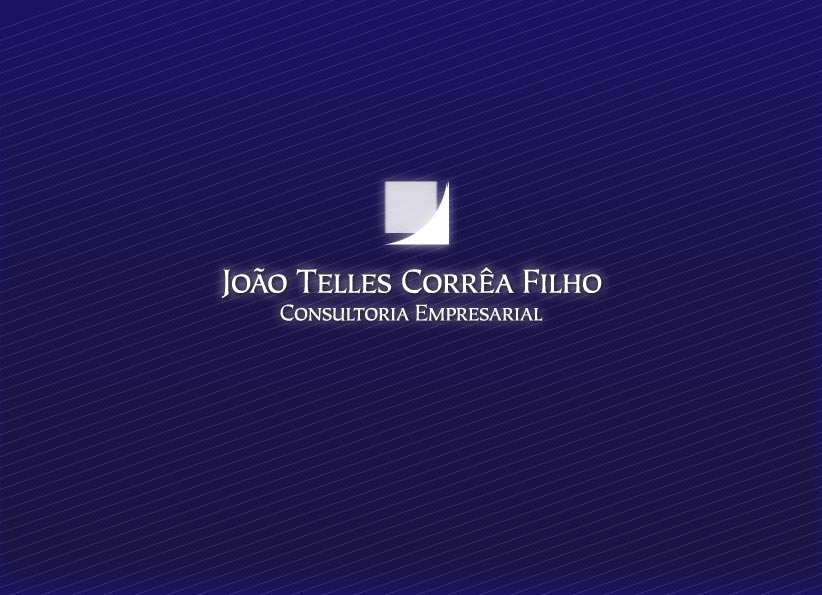 www.tellescorrea.com.br